Questions
and
answers
What Does the Bible Say?
What is the
Proper
attire for
worship?
What Does the Bible Say?
Culture Of Dress Has Changed
In the workplace
At sporting events
In general public places
Proper worship attire
What Does the Bible Say?
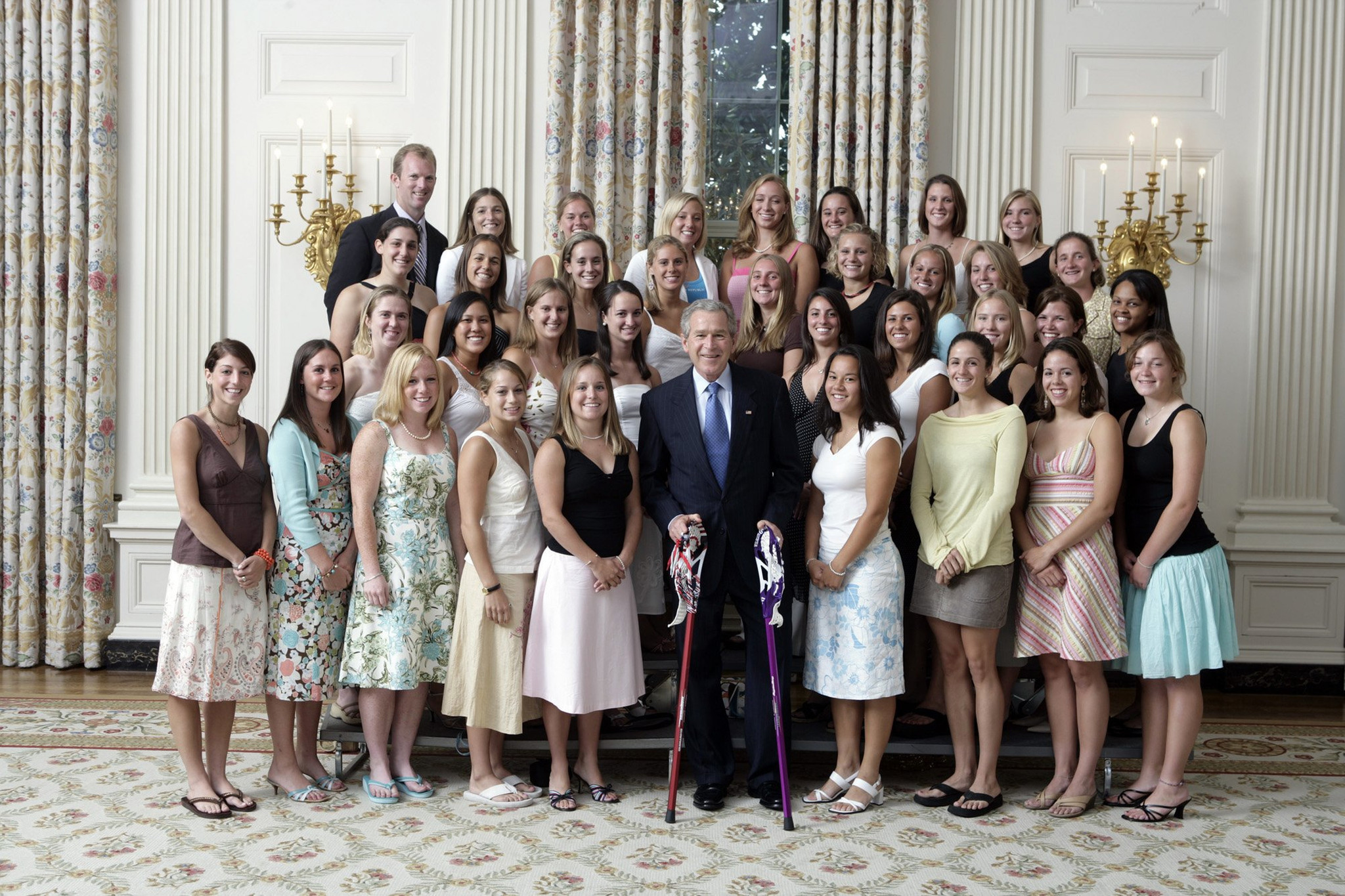 Culture Of Dress Has Changed
In the workplace
At sporting events
In general public places
In worship assemblies
Proper worship attire
What Does the Bible Say?
Things To Consider
Dress is cultural and traditional.

We can’t bind our arbitrary, man-made traditions.

The only biblical mandate is that clothes are to be modest, professing godliness.
Proper worship attire
What Does the Bible Say?